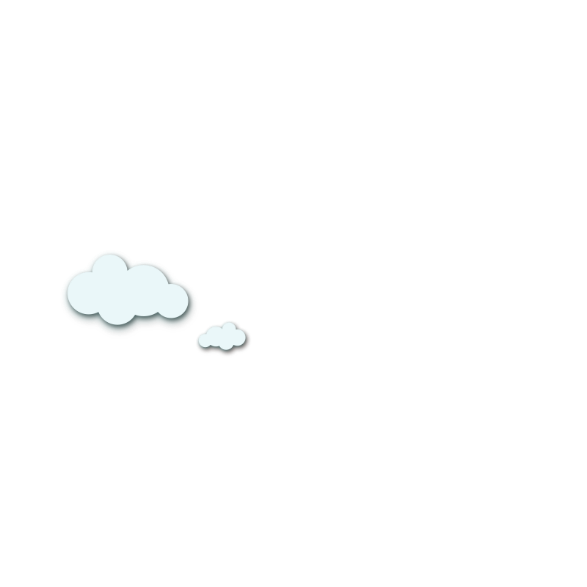 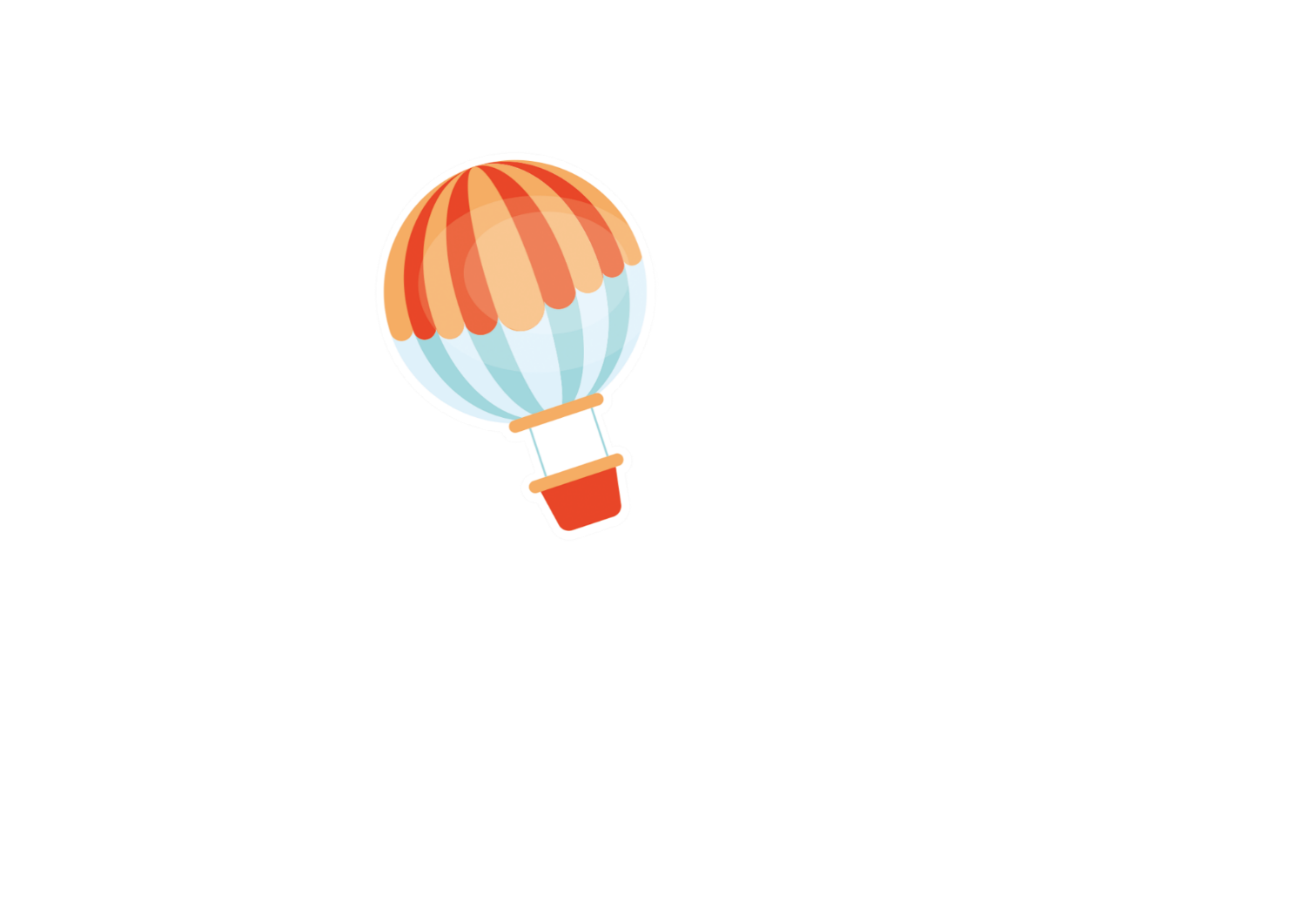 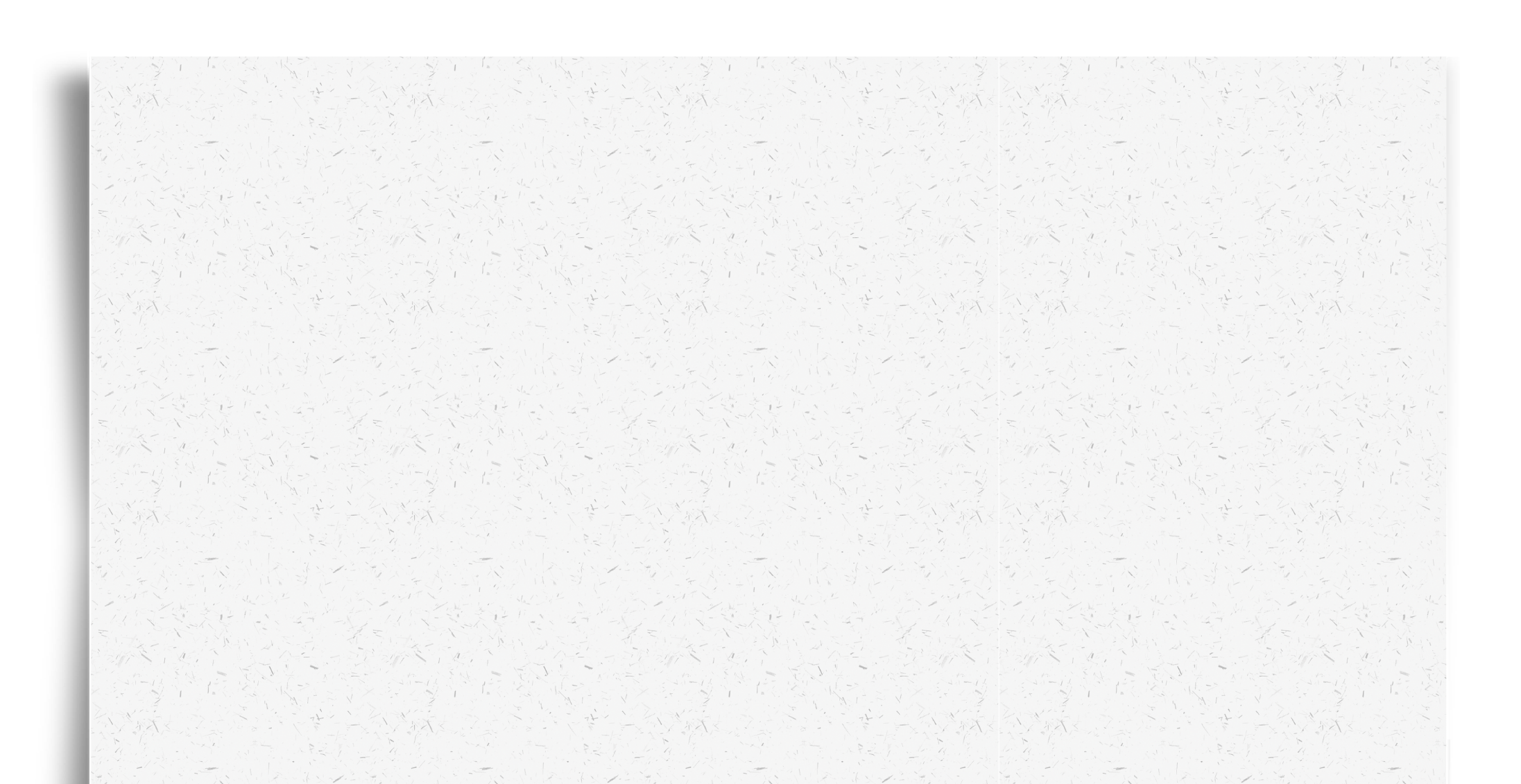 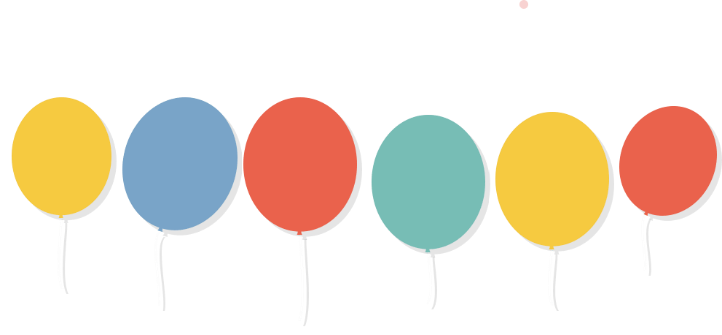 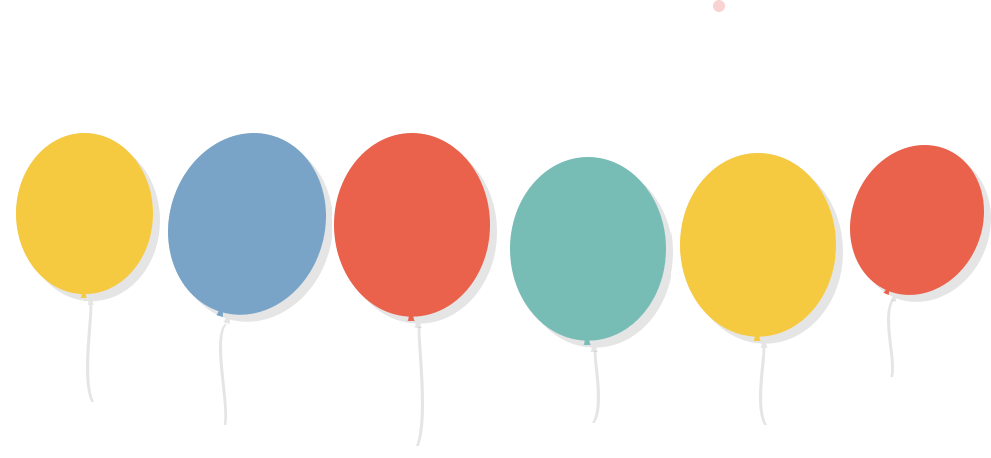 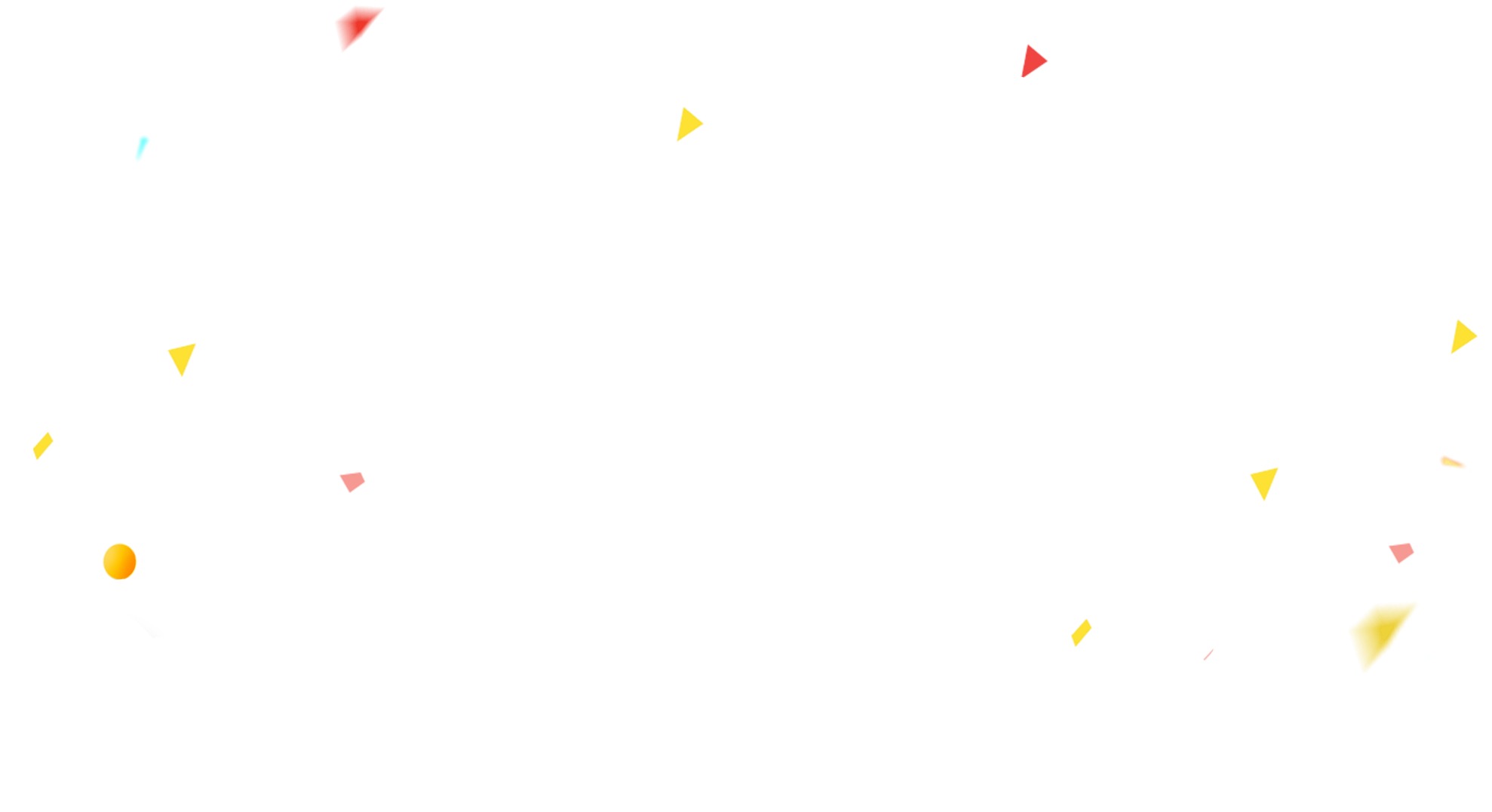 CHÀO MỪNG CÁC CON 
ĐẾN VỚI TIẾT HỌC
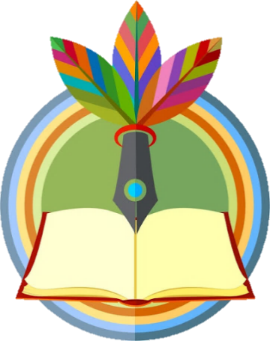 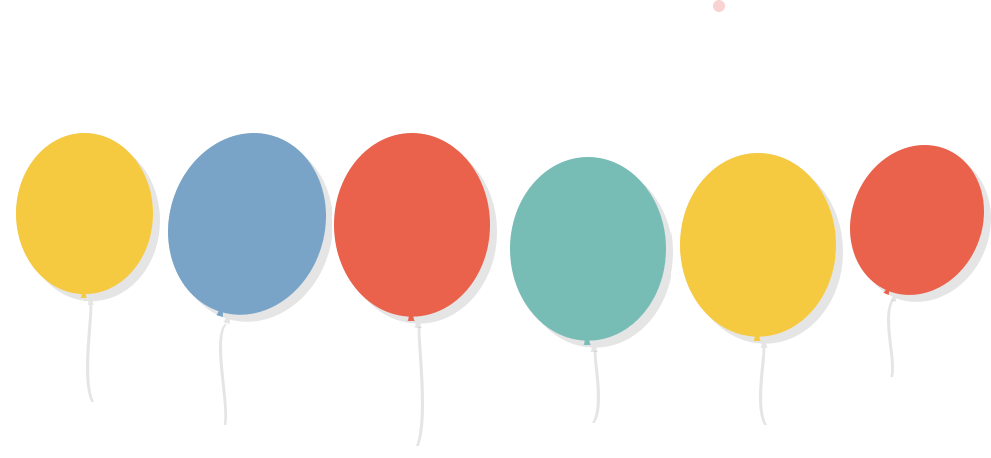 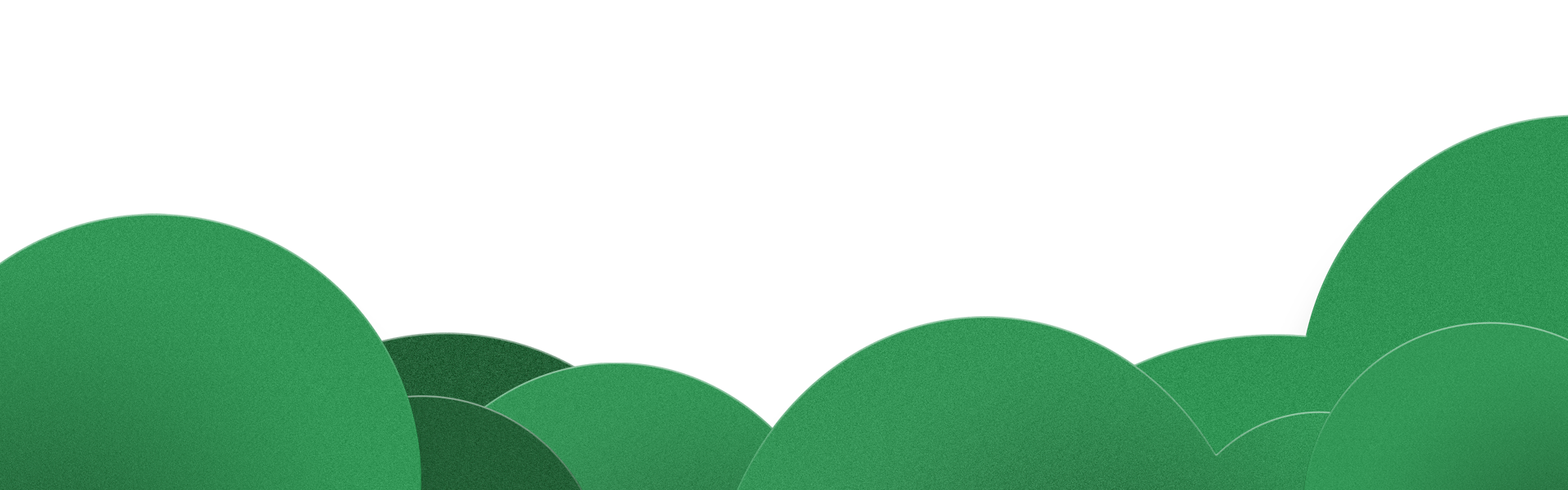 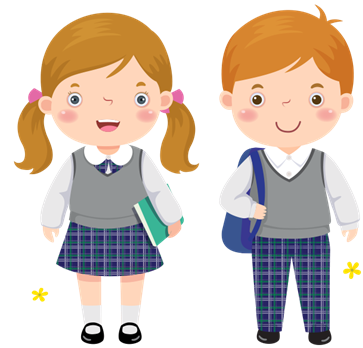 TIẾNG VIỆT
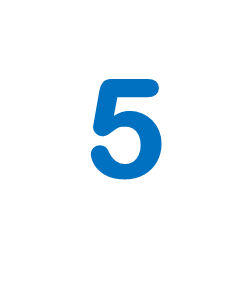 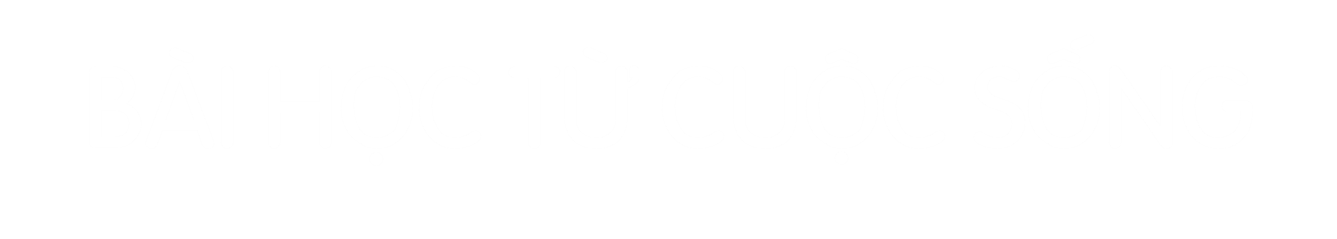 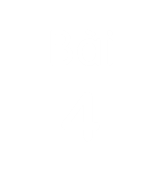 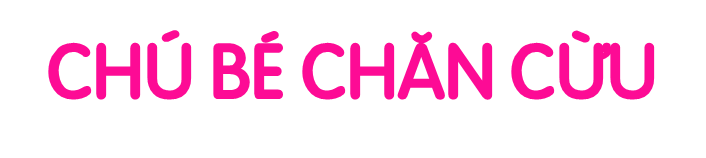 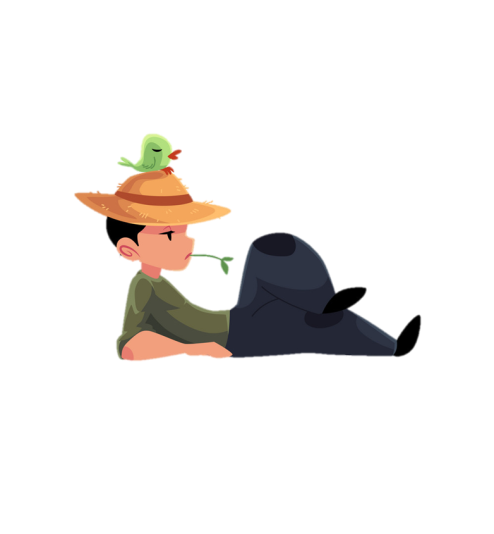 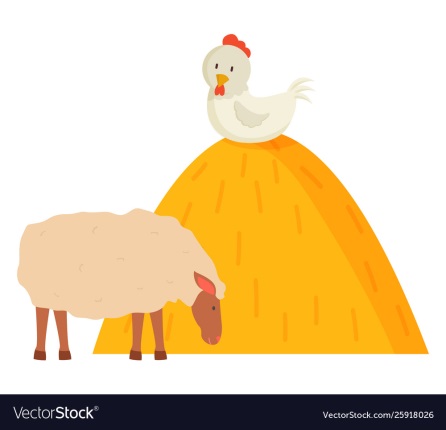 Bài
4
5
CHÚ BÉ CHĂN CỪU
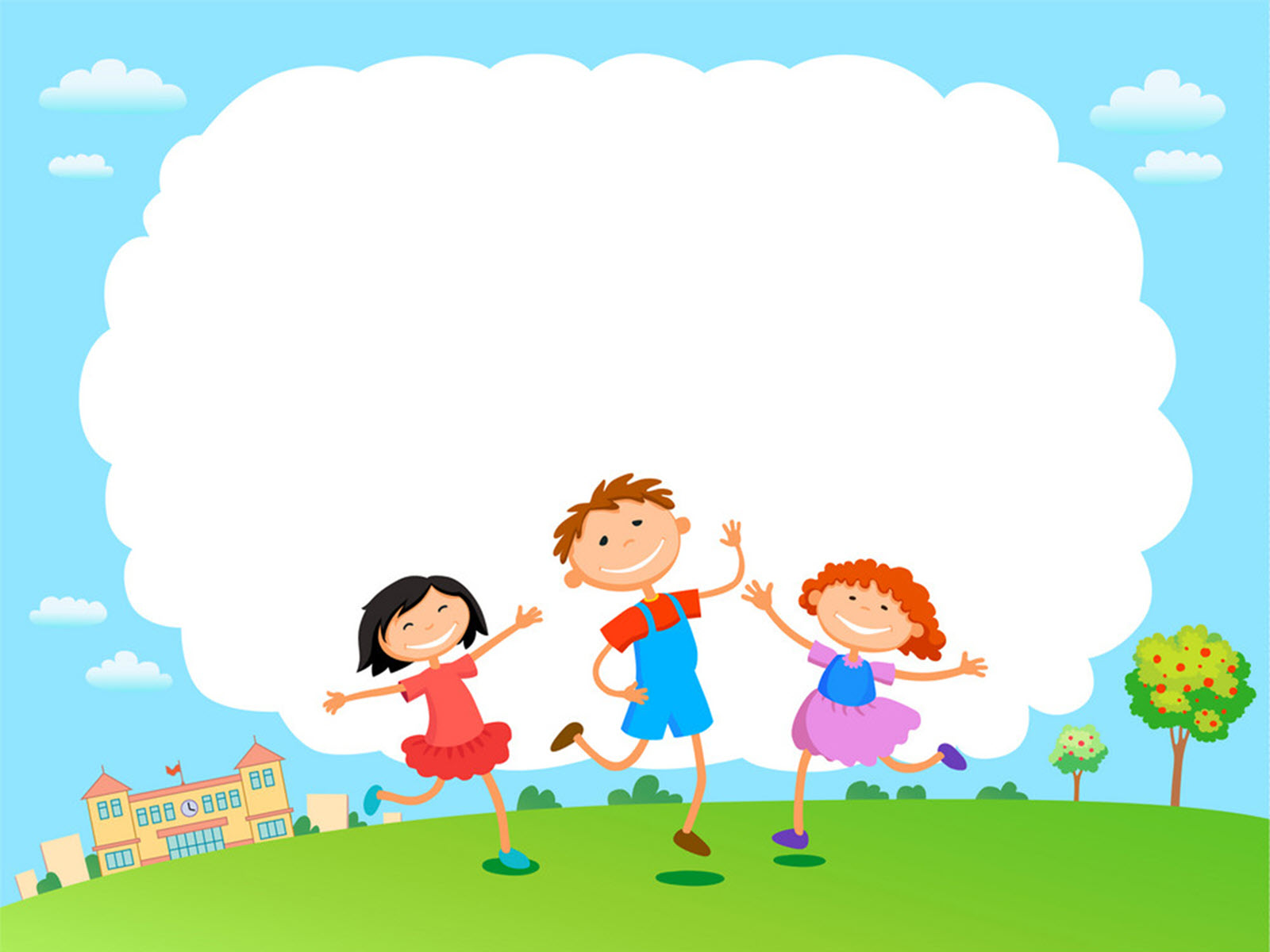 TIẾT 4
7
Nghe viết
Một hôm, sói đến thật. Chú bé hốt hoảng xin cứu giúp. Các bác nông dân nghĩ là chú nói dối, nên vẫn thản nhiên làm việc.
Khi viết chữ đầu dòng, ta lưu ý gì?
Những chữ nào viết hoa? Vì sao?
Đoạn trên có mấy câu?
Em hãy tìm từ dễ viết lẫn trong bài.
Kết thúc câu có dấu gì?
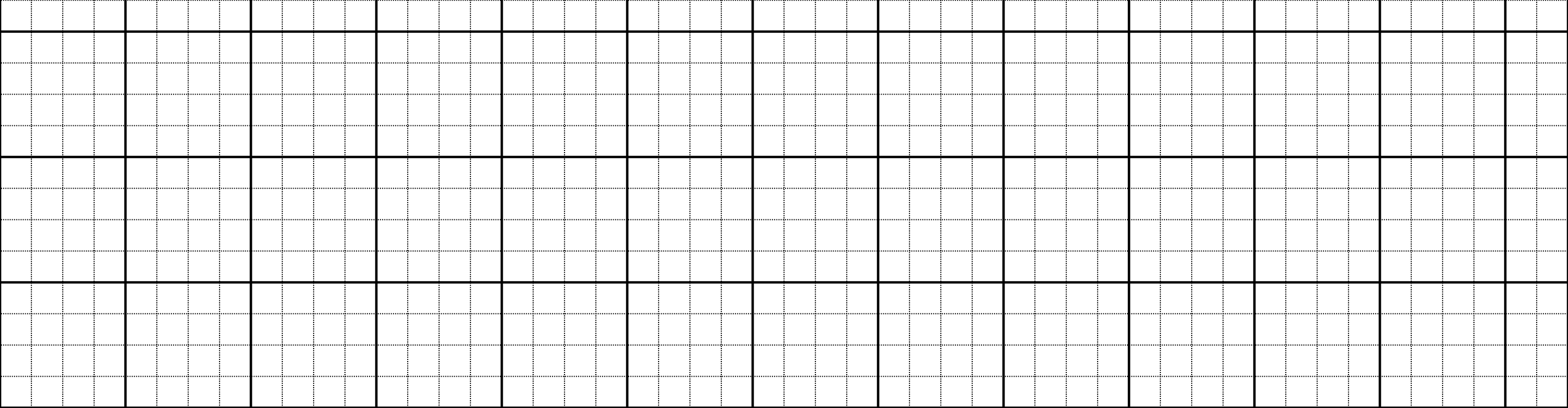 Một hôm, sói đến thật. Chú bé hốt hoảng
xin cứu giúp. Các bác nông dân nghĩ là chú
nói dối, nên vẫn thản nhiên làm việc.
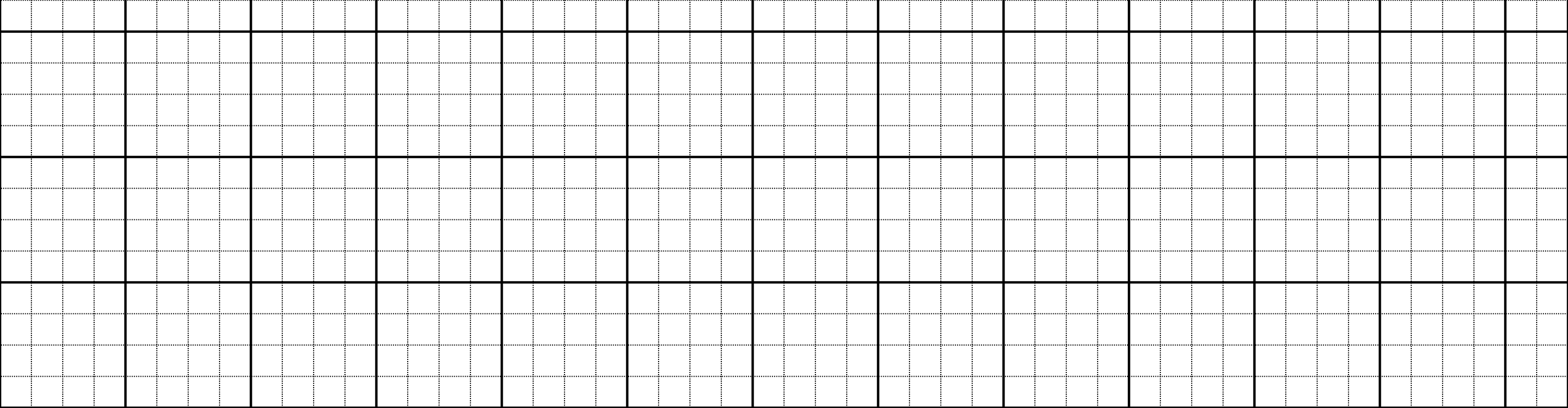 8
Chọn vần phù hợp thay cho ô vuông
ch…. trốn
b….. học
b.... trò
a. ai hay ay?
b. iêc hay iêt?
rạp x…..
v…… làm
tạm b……
8
Chọn vần phù hợp thay cho ô vuông
chạy trốn
bài học
bày trò
b. ai hay ay?
b. Iêc hay iêt?
rạp xiếc
việc làm
tạm biệt
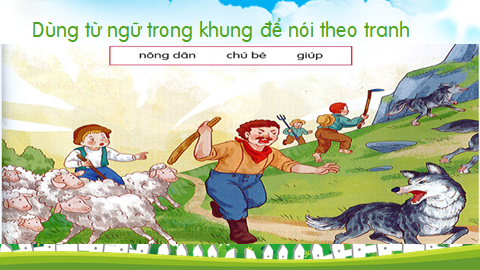 9
[Speaker Notes: GV linh động tổ chức hs. GV đọc kĩ SGV để hiểu được mục tiêu của hoạt động nhé]
Dặn dò:
Xem lại bài: Chú bé chăn cừu(trang 96 - 97).
Chuẩn bị bài mới: Tiếng vọng của núi(trang 98, 99).